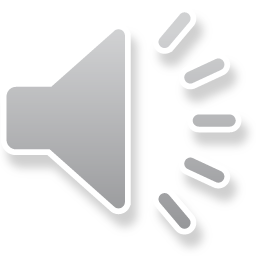 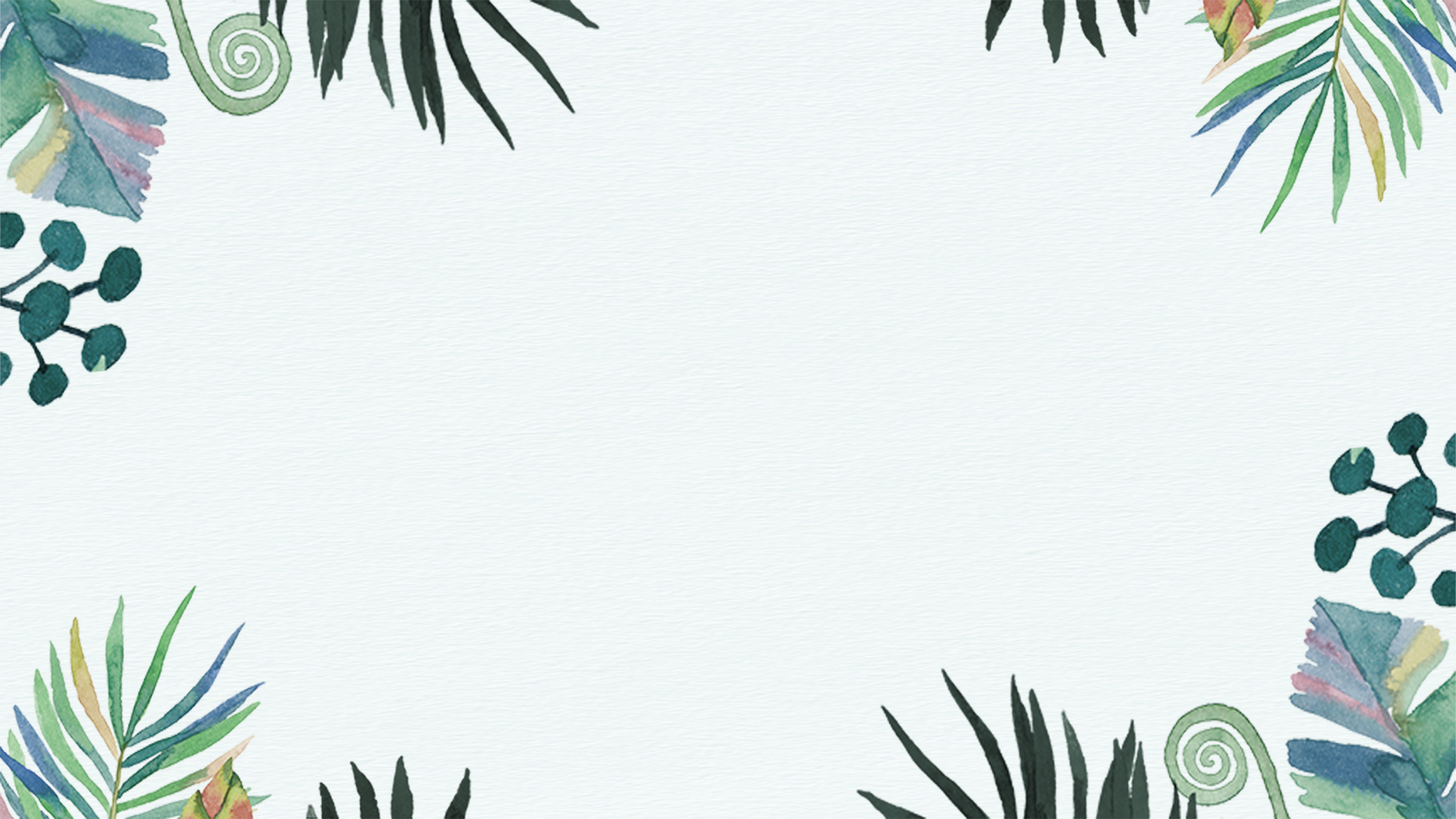 教
材
分
析
——孟河中心小学数学组理论学习活动
2019.11.26
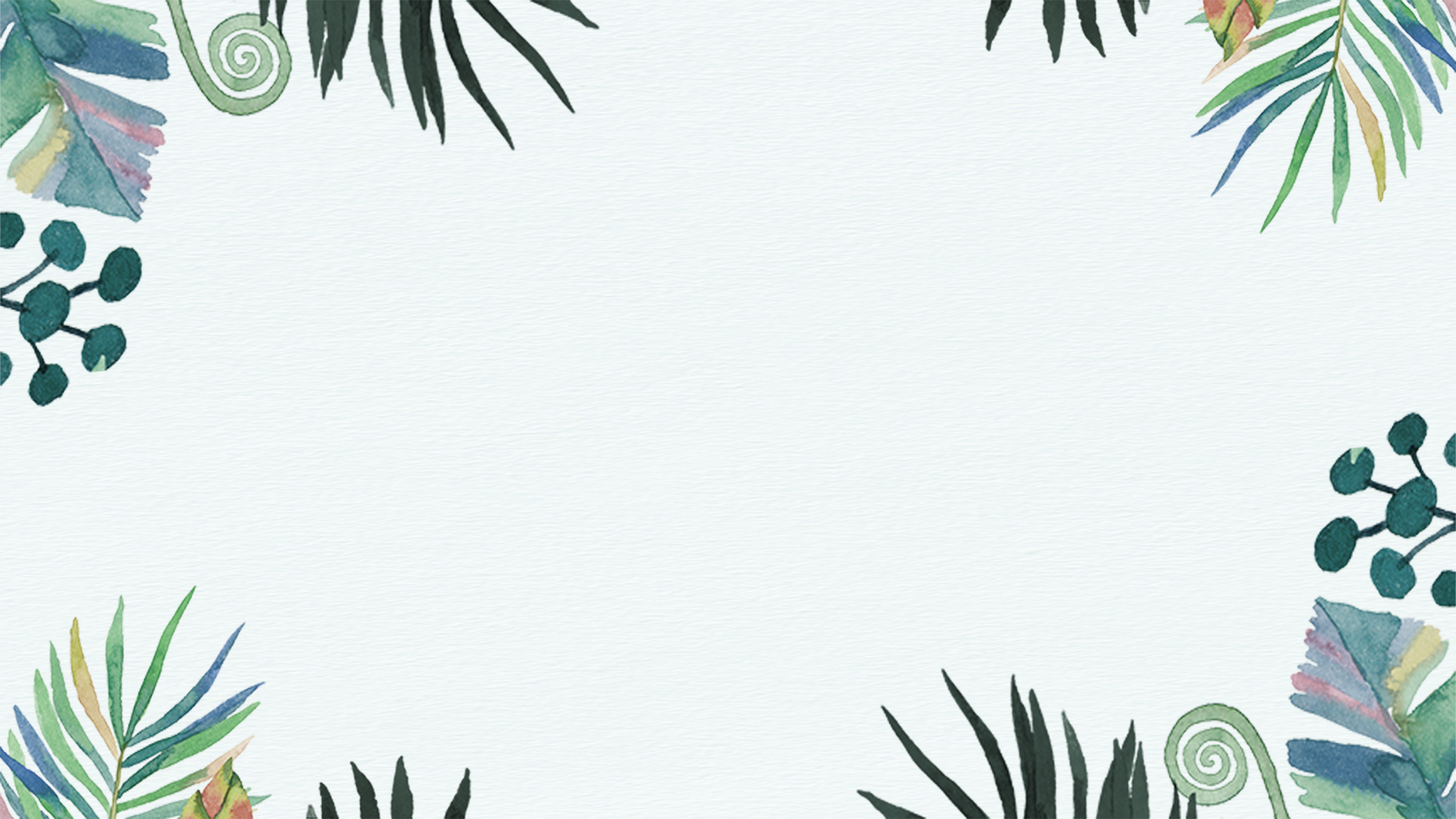 目录
Contents
编排结构
01
版本对比
02
高观点视角
03
学生困难
教学建议
04
05
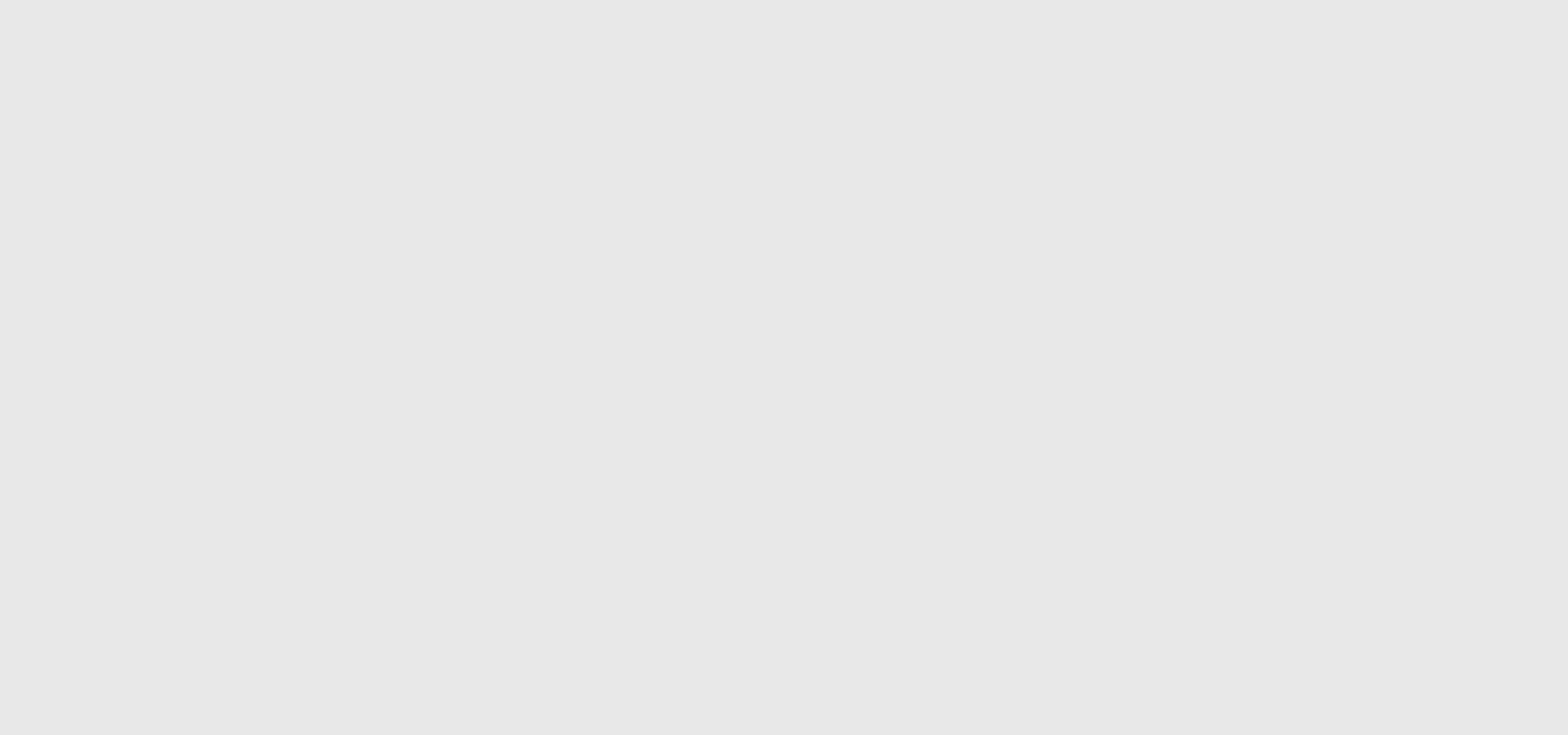 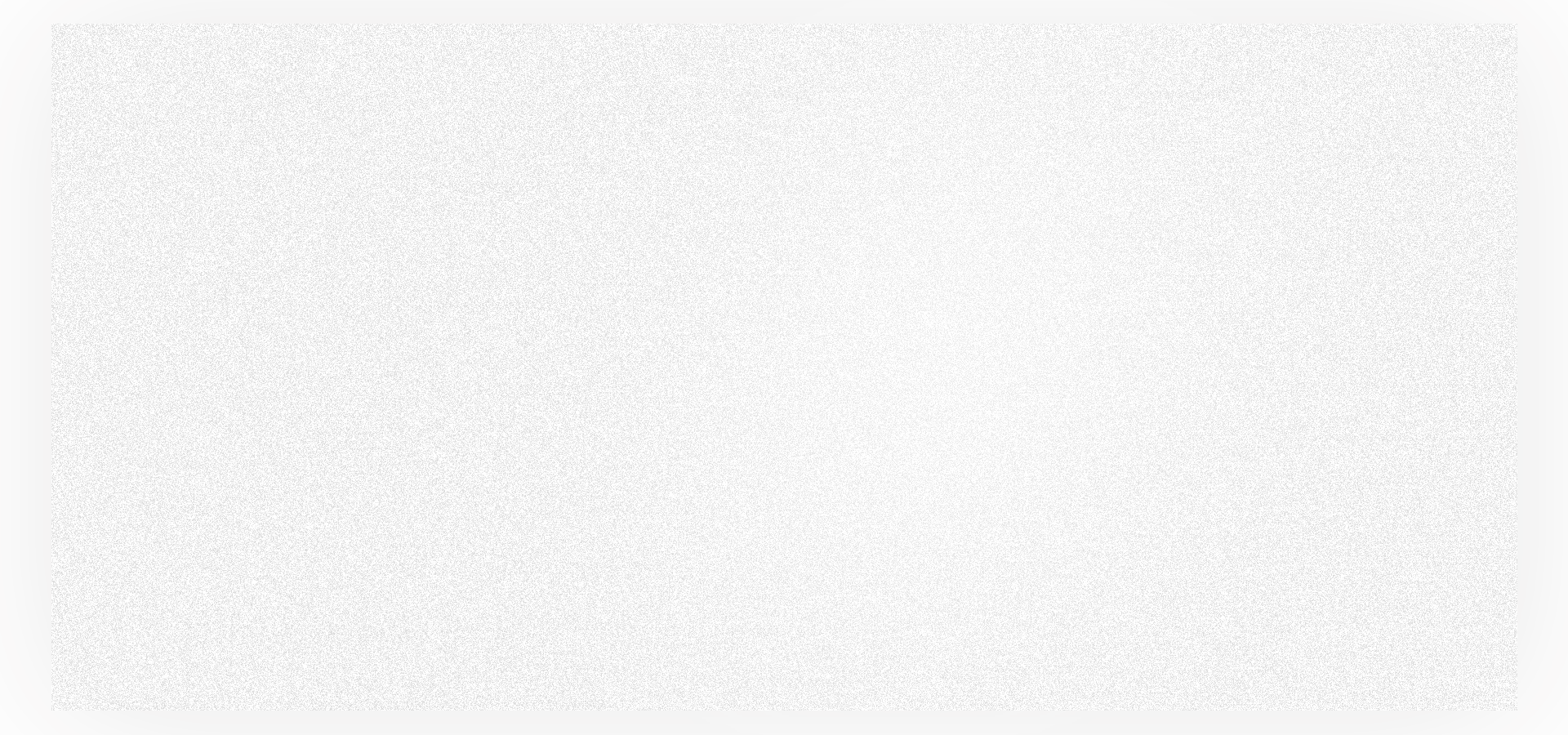 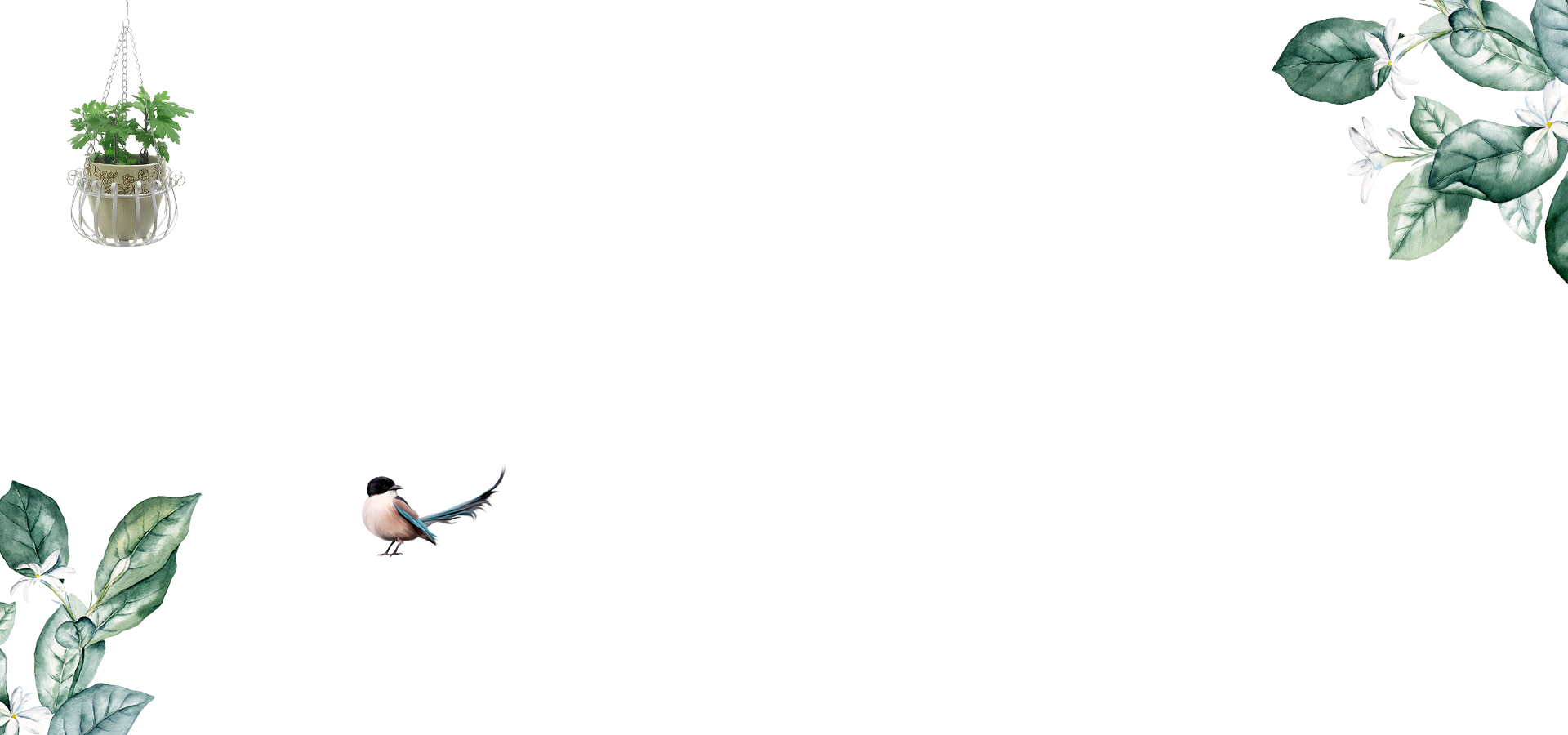 分析的角度角度
01
02
03
一个单元
一个练习
一个课时
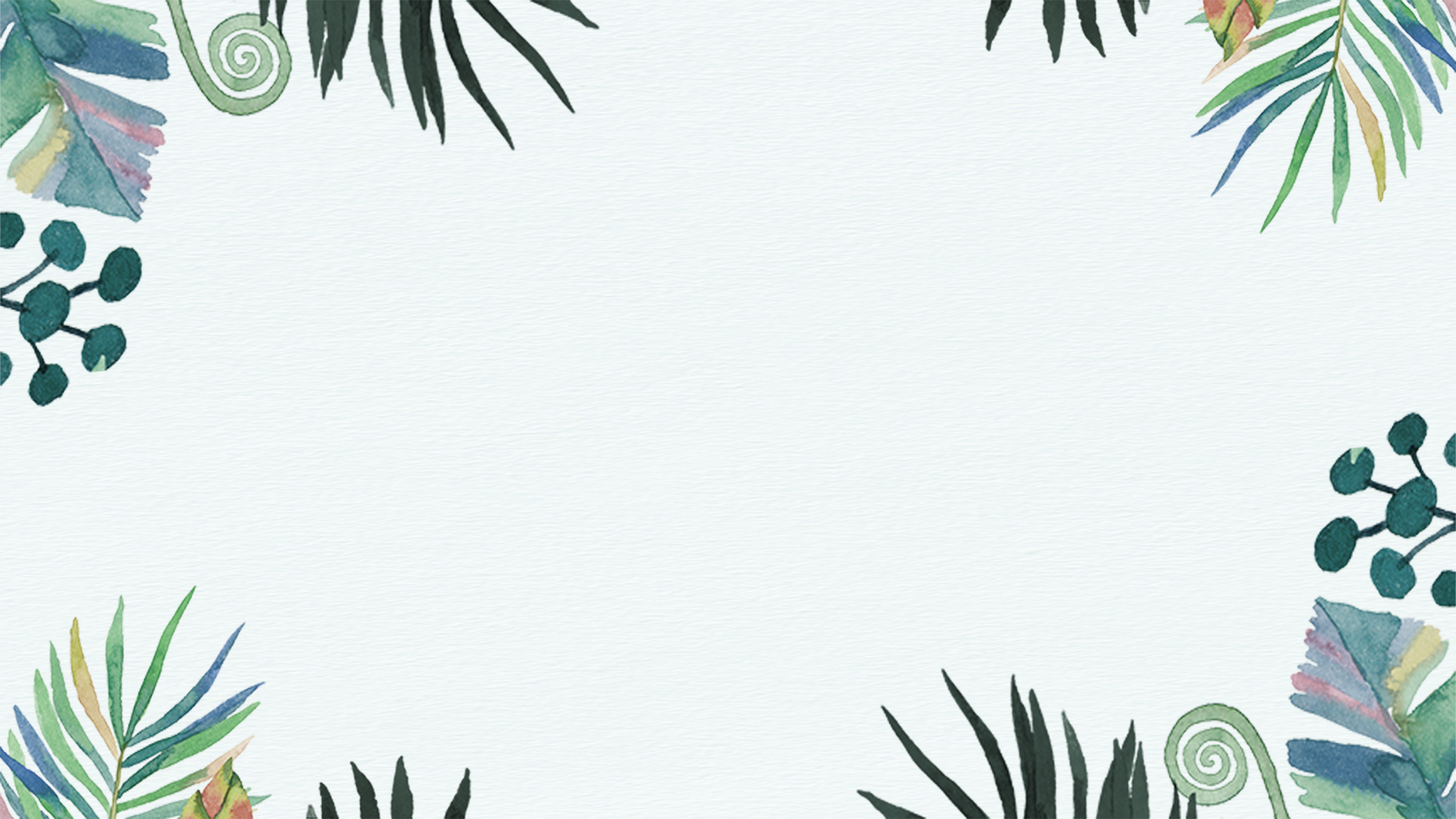 比赛要求
理解。形成自己的观点，深入研究。
01
表达。
02
沟通。（互动交流）
03
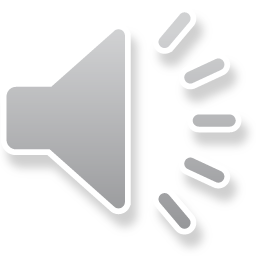 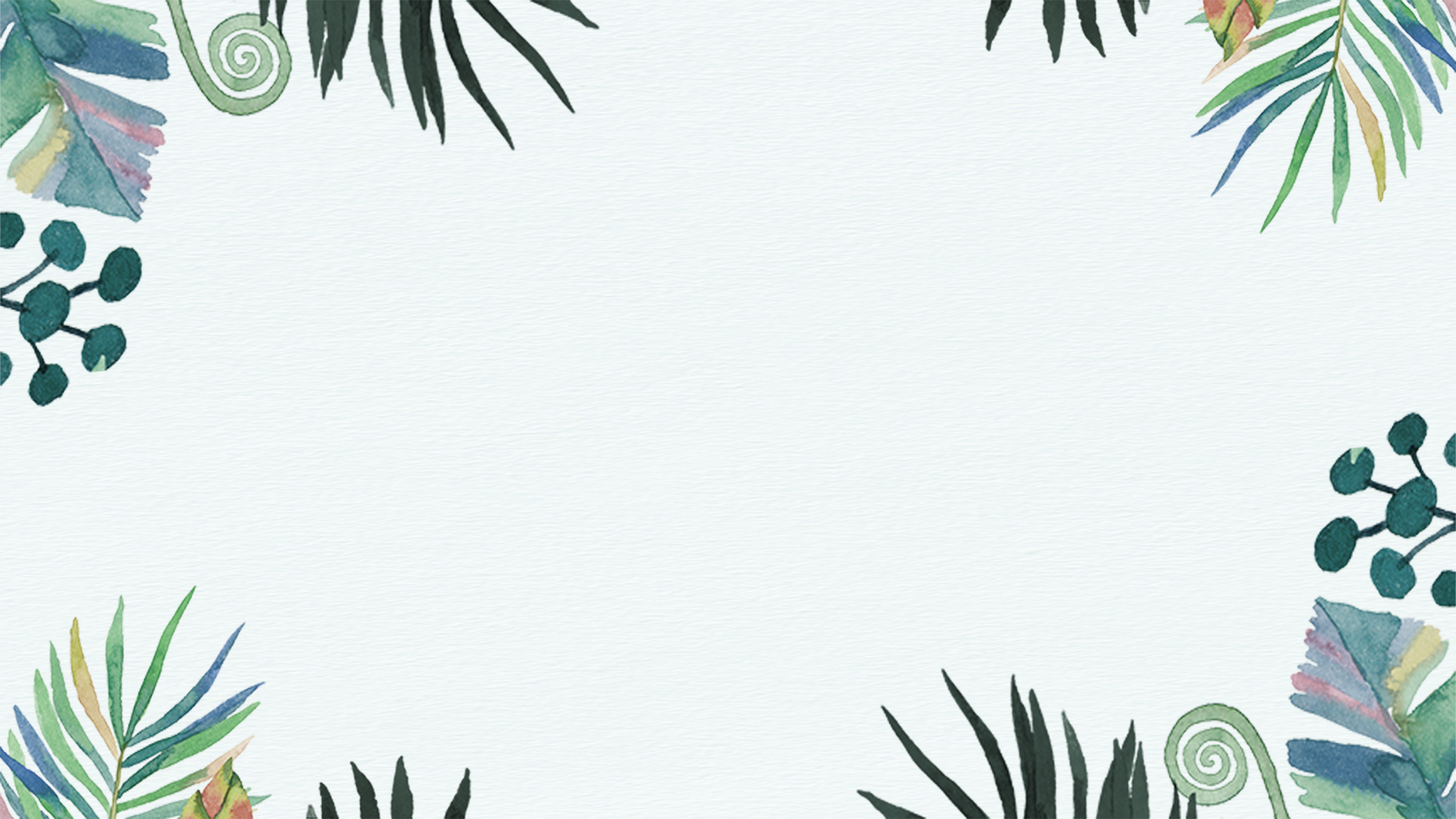 谢
谢
观
赏